Transporte a través de las membranas
Modelo de mosaico fluido de las membranas
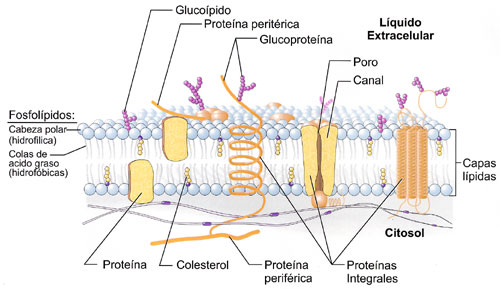 ¿ Cuáles son las funciones de los lípidos, H d C y proteínas en las membranas?
Tipos de transporte
DIFUSIÓN SIMPLE
ÓSMOSIS
PASIVO
DIFUSIÓN FACILITADA
Transporte de moléculas pequeñas
TRANSPORTE ACTIVO I

TRANSPORTE ACTIVO II
ACTIVO
FAGOCITOSIS
PINOCITOSIS
MEDIADA POR RECEPTORES
ENDOCITOSIS
Transporte de macromoléculas
EXOCITOSIS
PASIVO        DIFUSIÓN SIMPLE
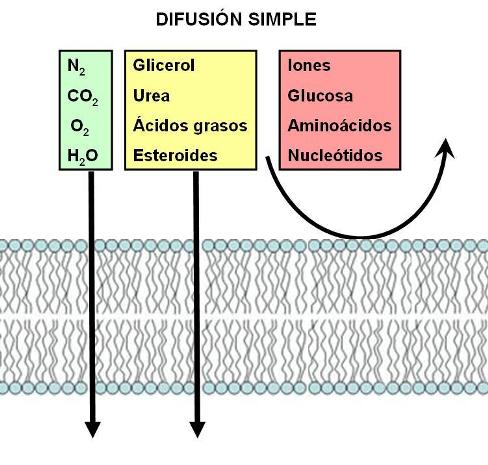 -A través de la bicapa fosfolipídica
-Moléculas hidrófobas(sin carga)=liposolubles=no polares
PASIVO    DIFUSIÓN SIMPLE   ÓSMOSIS
¿Por qué si el agua es polar puede atravesar la bicapa fosfolipídica?
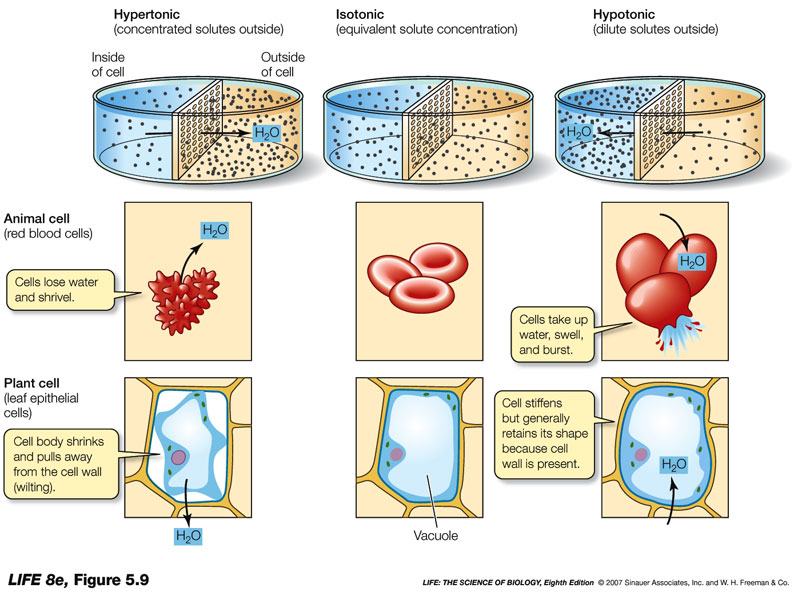 PASIVO     DIF.FACILITADA     PROT. TRANSPORTADORAS
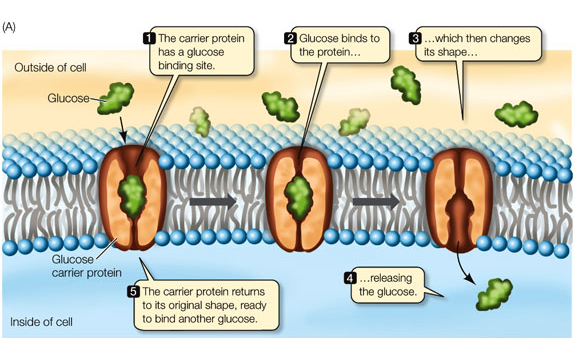 -Proteínas llevan moléculas polares = con carga = hidrosolubles
¿ Cuál puede ser el problema en este transporte?
PASIVO    DIF.FACILITADA      CANALES IÓNICOS
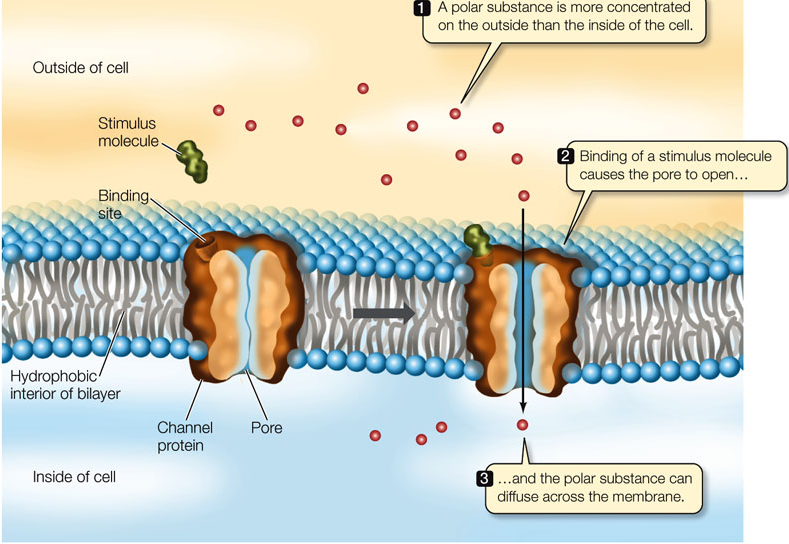 -Canales iónicos formados por proteínas
-Específicos de cada ión
ACTIVO
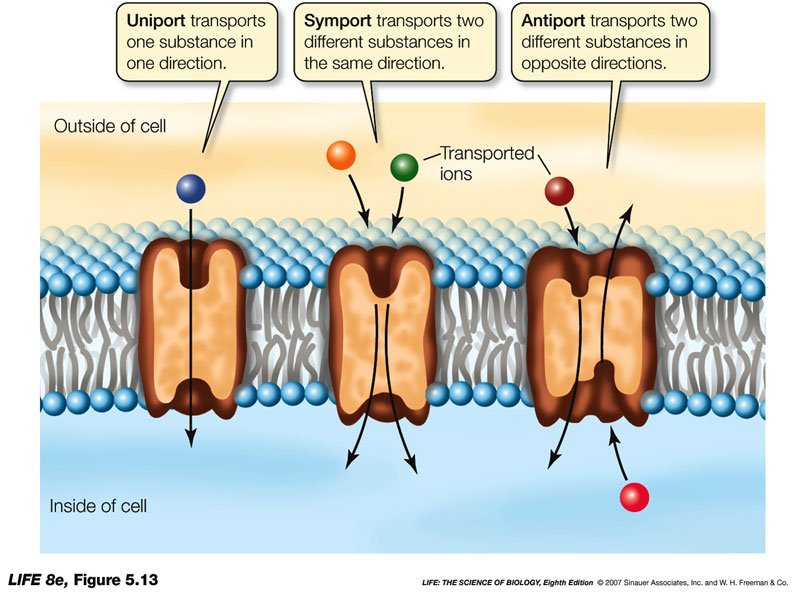 ACTIVO PRIMARIO
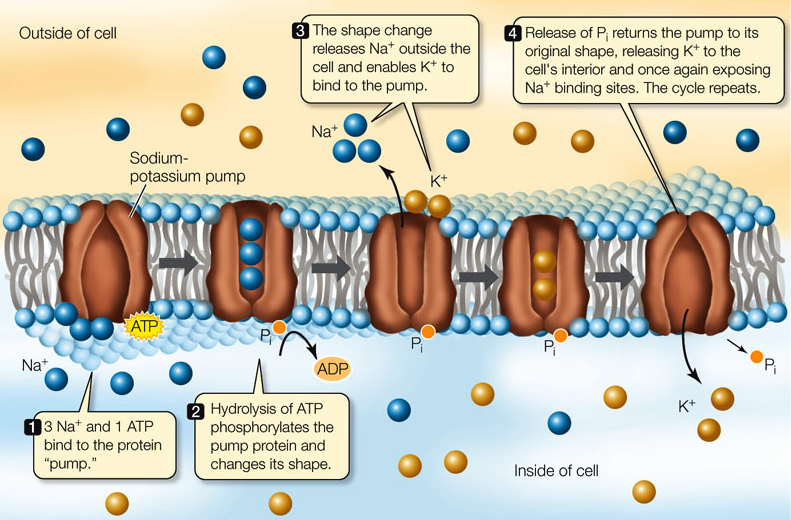 -Participación directa del ATP
ACTIVO SECUNDARIO
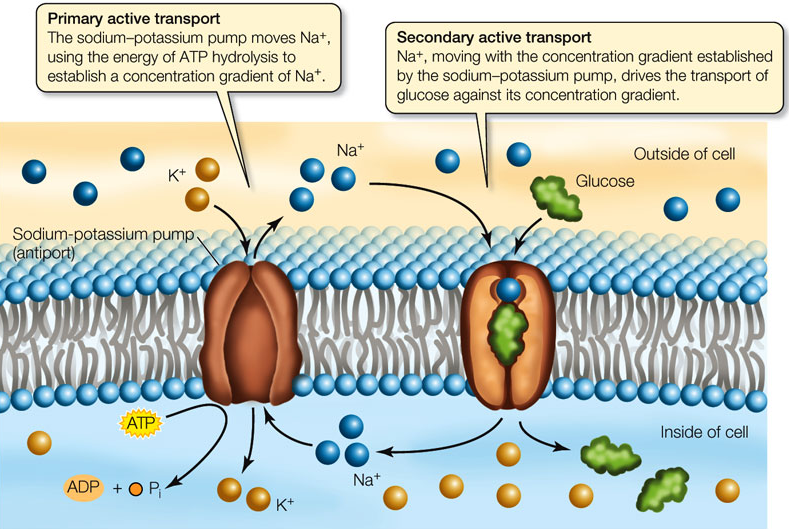 No utiliza ATP, sino la energía proveniente del transporte de iones generado por el transporte I
Transporte de Macromoléculas
Endocitosis
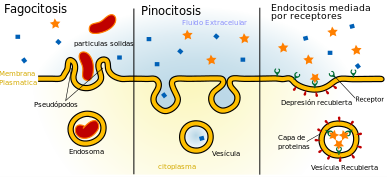 Transporte de Macromoléculas
Exocitosis
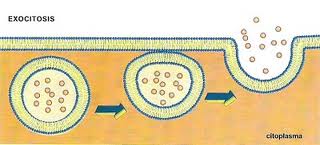